EU CODE WEEK 15. – 23.10.
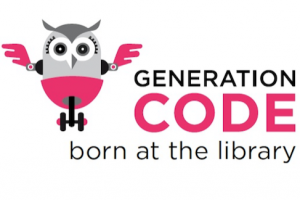 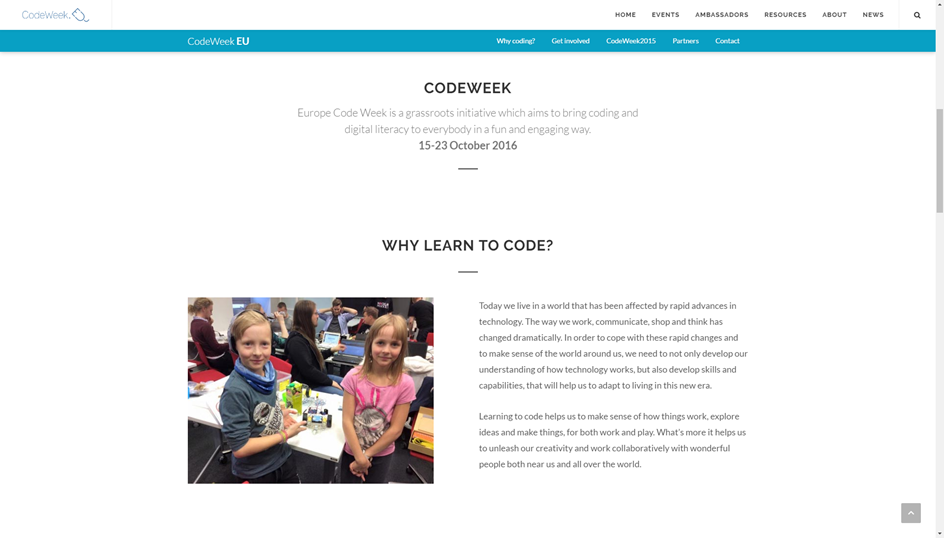 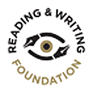 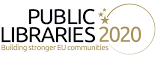 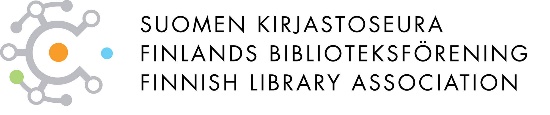 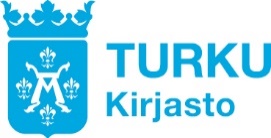 TURUN KAUPUNGINKIRJASTO | Juha Manninen | 26102016
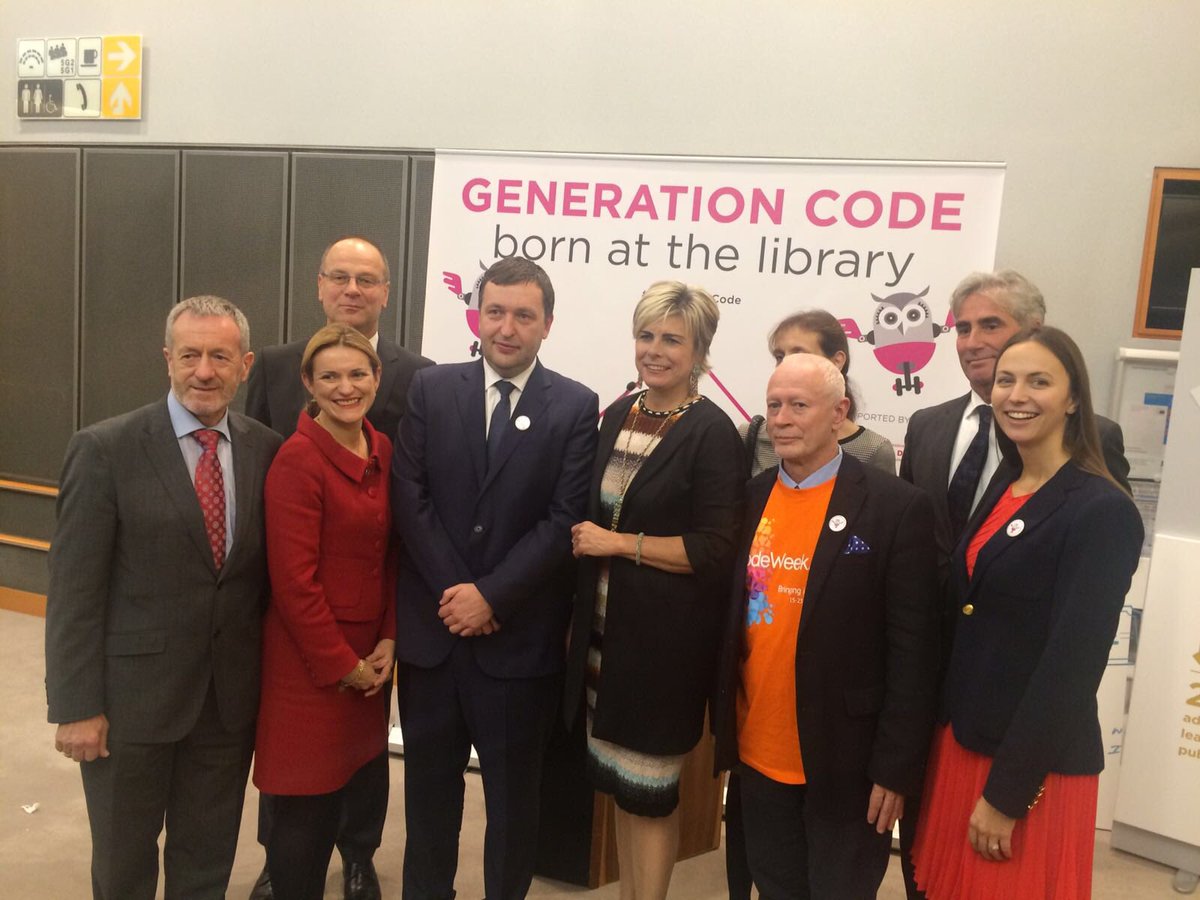 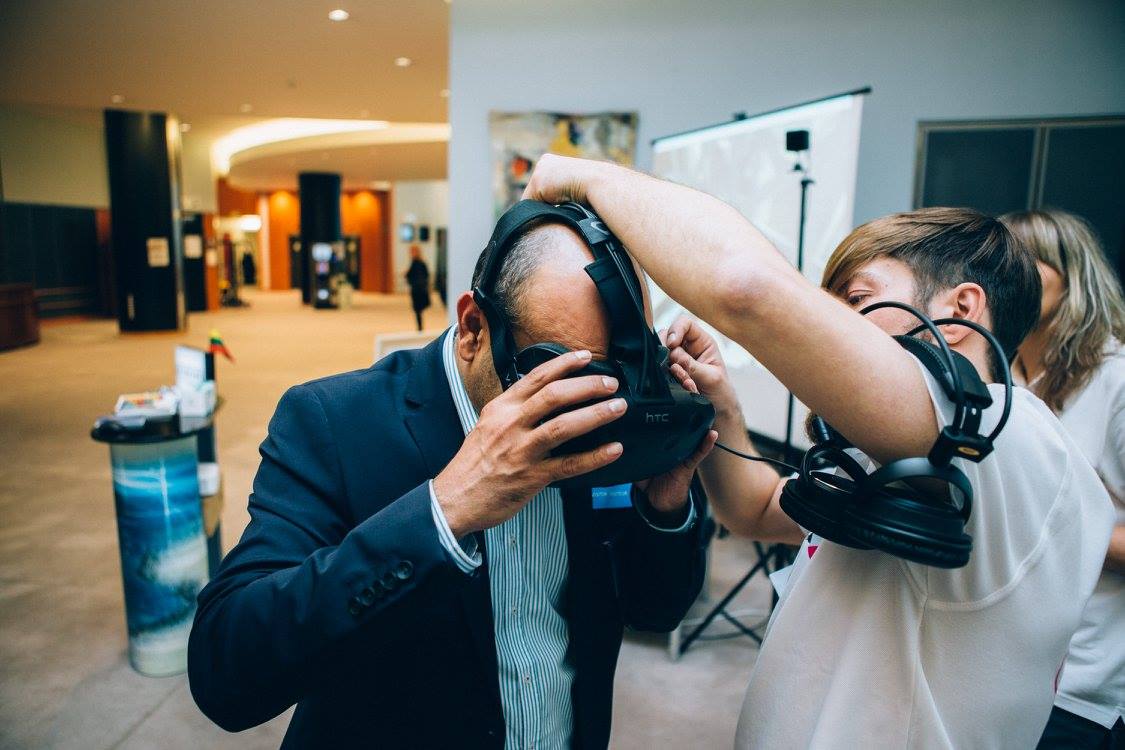 Vaikutustyö
Sisältöjen merkitys
Tekijänoikeudet
Meet & Greet your MEP
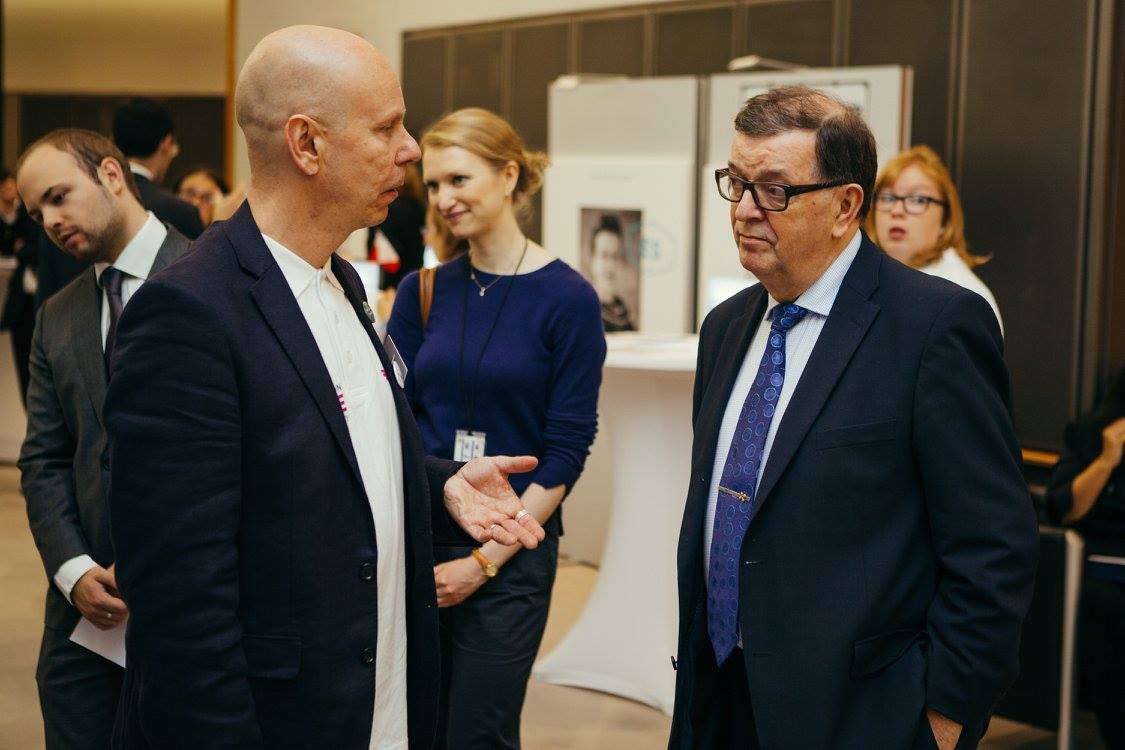 Tavoitteet
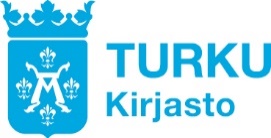 TURUN KAUPUNGINKIRJASTO | Juha Manninen | 26102016
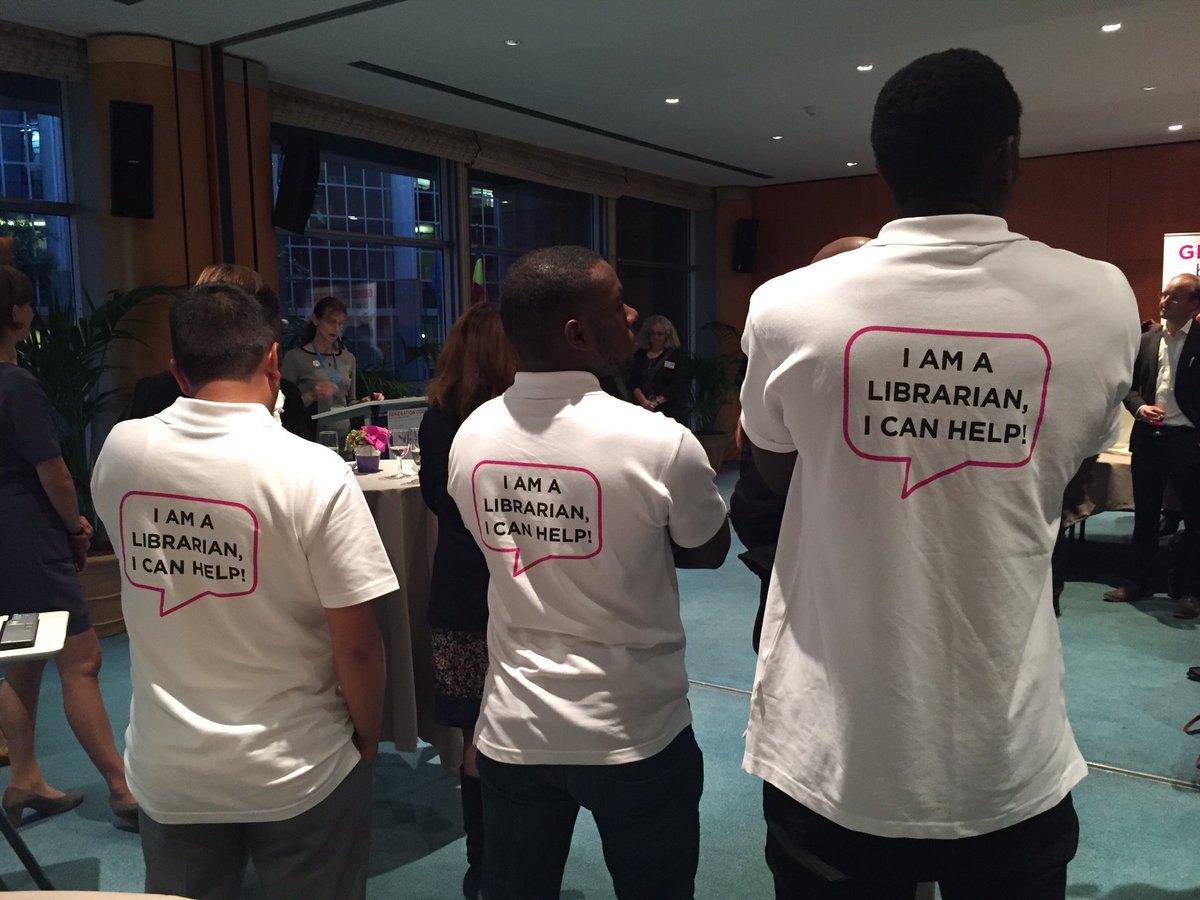 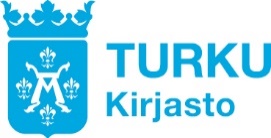 TURUN KAUPUNGINKIRJASTO | Juha Manninen | 26102016